罐頭的防腐技術
第四組

組員:李佳鴻  4A2H0054
     陳長格  4A2H0059
     李政軒  4A2H0073
     吳泊褕  4A2H0077
     林新翊  4A2H0100
[Speaker Notes: 大家好，我們是第四組，今天要介紹的是”罐頭的防腐技術”，再介紹防腐技術之前
想先簡單介紹一下關於罐頭。]
關於食品『罐頭』
常見錯誤的觀念:
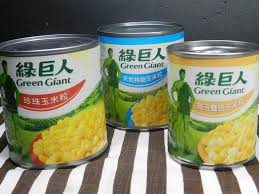 需要開罐器，並且是鋁製
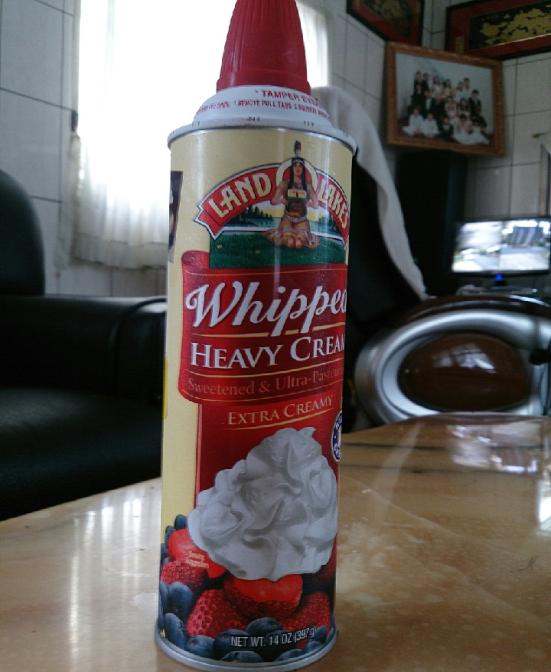 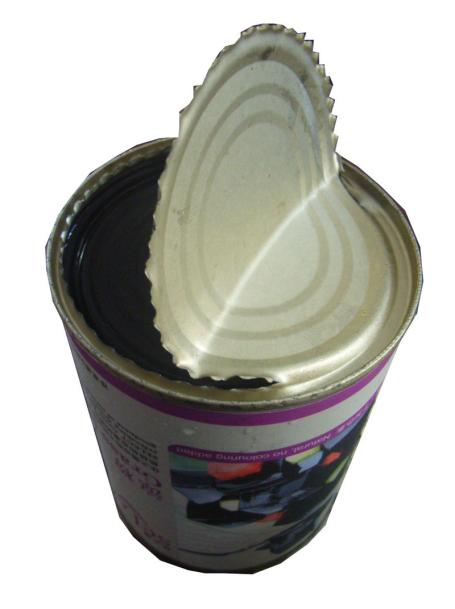 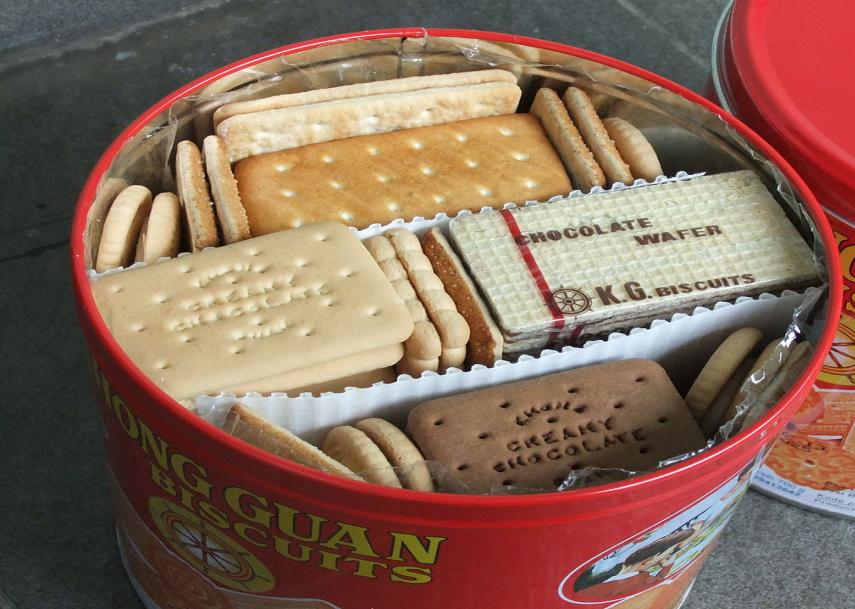 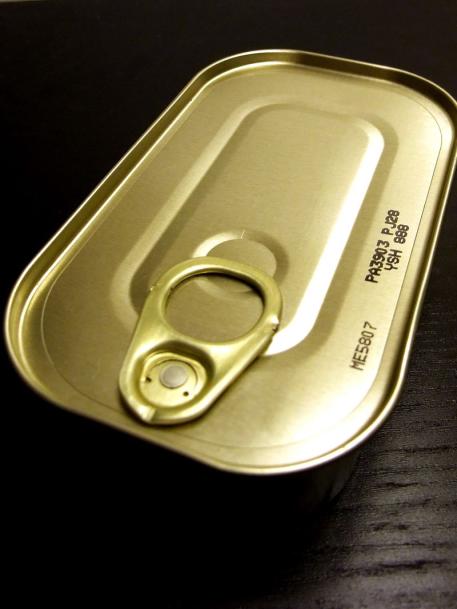 易拉罐
馬口鐵罐
餅乾罐
鮮奶油罐
[Speaker Notes: 關於罐頭常見的觀念，如果大家想的罐頭是長的像是圖片上這樣，並且是鋁製的，那很抱歉你們的想法都是錯誤的。
罐頭的種類並不只有鋁製，也有各式各樣的材質。像是玻璃和蠟紙，甚至是鋁箔。因為市面上都是類似這些馬口鐵罐  易拉罐  餅乾罐  鮮奶油罐…等，我們才認為罐頭都是鐵鋁製。]
防腐?
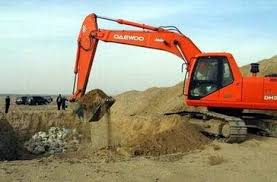 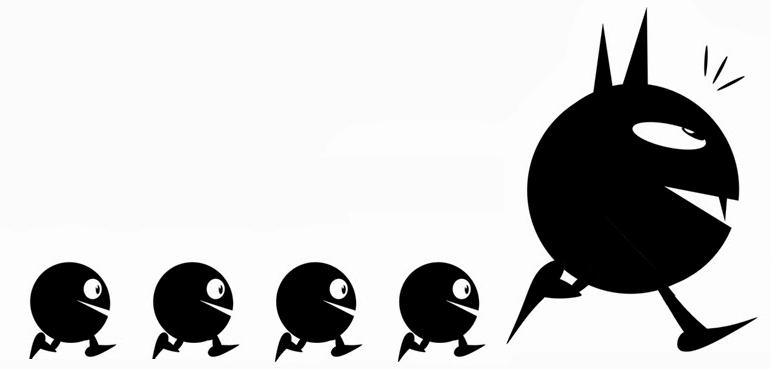 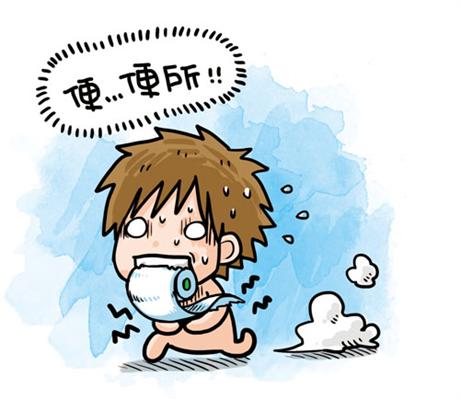 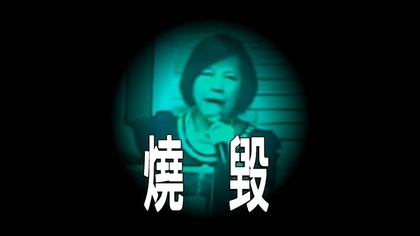 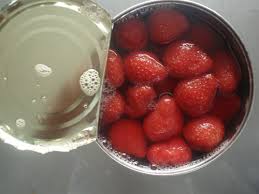 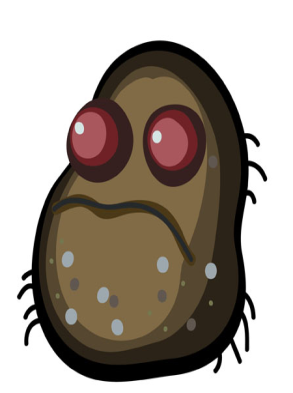 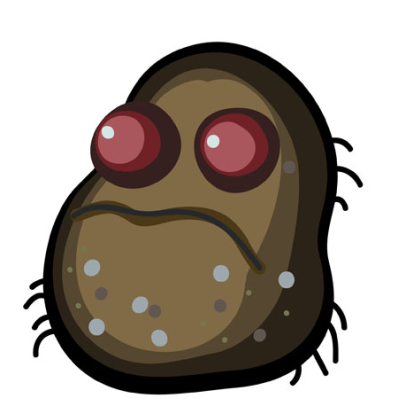 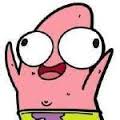 [Speaker Notes: 我們都知道日常生活中的空氣裡含有很多微生物，想當然剛裝進罐頭中的食物當然也含有，
而且隨著各式各樣的裝入內的食物不同，裡面菌類的種類也不同。想也知道吃進這些細菌之後會怎樣…]
非常重要的是…
食品罐頭完全
  不能添加
   防腐劑
不是只有裝進去
[Speaker Notes: 沒錯!!裝進去之後或是之前就要開始進行”滅菌”，所謂滅菌相信大家都知道是徹底殺菌，即用物理或化學等方法，殺死物體上的一切微生物，以及他們的芽孢或孢子，使物體成為無菌狀態。]
防腐重要三步驟
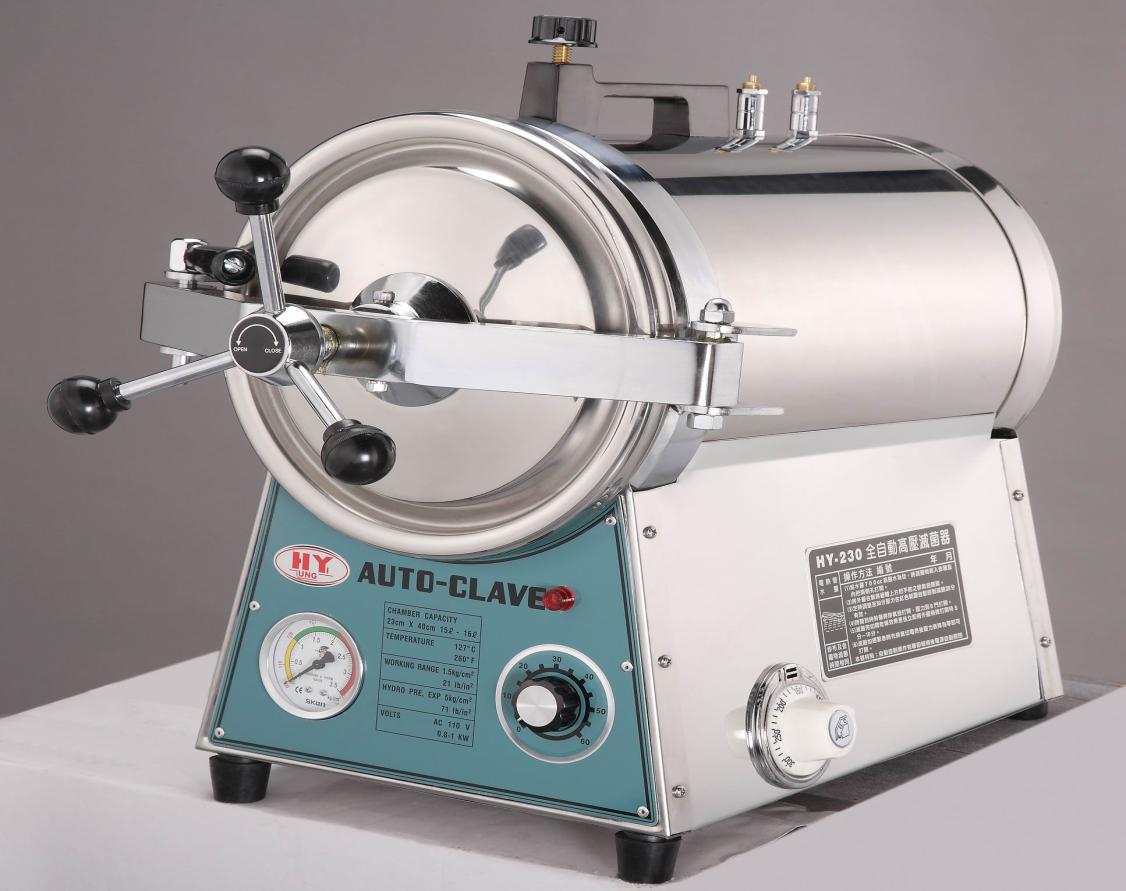 1.脫氣
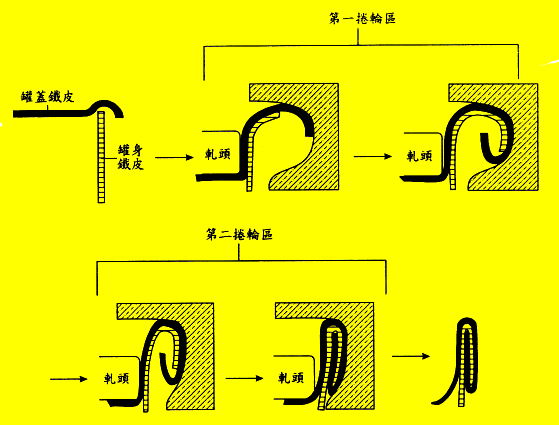 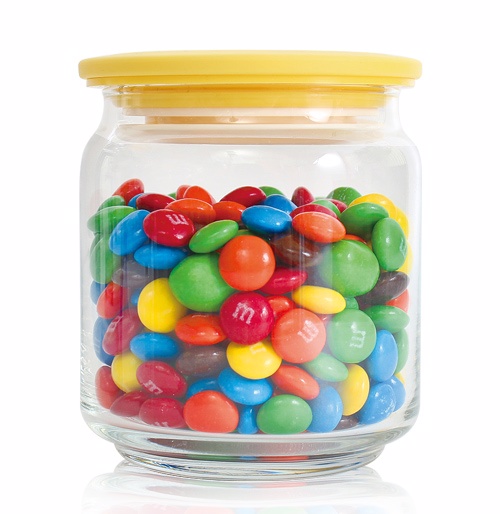 2.密封
3.殺菌
[Speaker Notes: 1.為防止好氣性菌及黴菌發育，經脫氣處理後，罐頭內真空，罐蓋成微凹狀。
2.罐頭裝罐脫氣後，利用捲封機將容器與蓋子互相結合，使罐頭內部保持真空。任何罐型之皺紋度大於4者，或鋁蓋鈎的皺紋度大於1者，表式捲封太鬆。
3.加熱溫度至某一高溫，並保持高溫狀態一段時間，使罐內微生物死滅，通常以殺死肉毒桿菌之孢子為基準。]
影響罐頭製作因子
1.原料新鮮度。
2.內容物pH值。
3.容器大小與種類。
罐頭殺菌方式
1.常壓靜置式。
2.連續迴轉式。
3.加壓殺菌法。
4.火焰殺菌法。
5.瓶裝罐頭殺菌法。
罐頭內塗料
[Speaker Notes: 酚系塗料與C塗料功用類似，但還是要看原料品項內含物質決定塗料選項，以免產生毒性物質]
瓶蓋也很重要
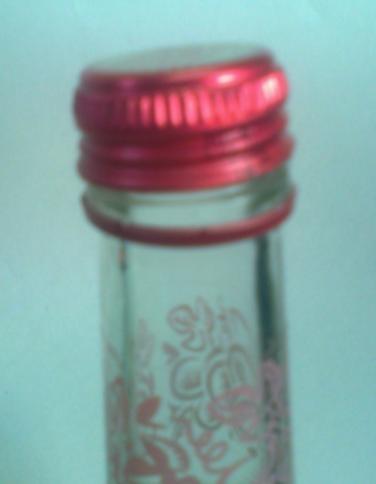 壓封扭開蓋
王冠蓋
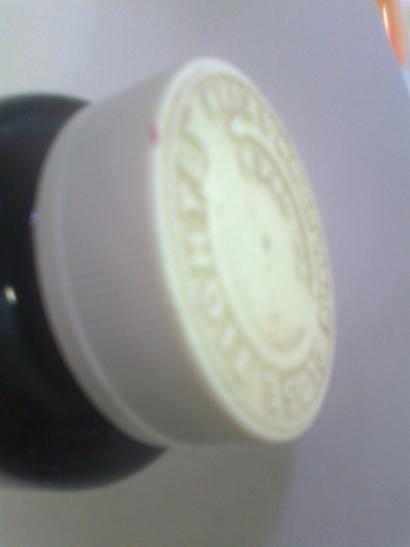 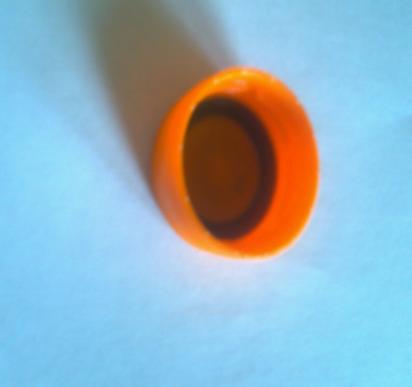 扭斷螺紋蓋
螺旋蓋
[Speaker Notes: 王冠蓋:適用於含有氣體的飲料。螺旋蓋:適用於酸性果汁。
壓封扭開蓋:適用於藥品，能擠壓空氣並避免漏氣。扭斷螺紋蓋:適用於酸性物質及含有氣體物質，例如酒類。]
真的沒有防腐劑啦~
所以結論是…
All hail Nicolas Appert.
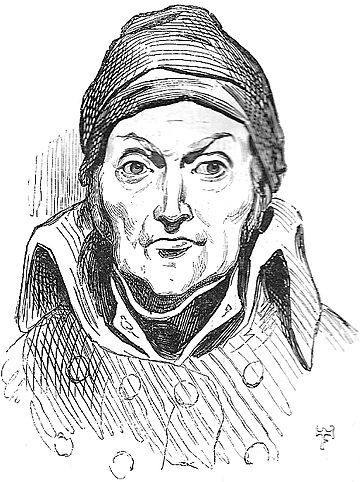 [Speaker Notes: 罐頭真的超級厲害，不用添加任何防腐劑，只需要依靠水分及酸性控制，就能夠完全抑制微生物生長，並且從罐身到瓶口都有其用心之處，
影片中提到罐頭是由拿破崙時代起源，雖說戰爭帶來許多傷殘，但也能改變事務，帶來便利。]
參考資料
1.圖片:
(1)部分取自Google搜尋，部分實體拍攝。
2.影片:取自Youtube及東森新聞。
3.資料:
(1)罐頭食品大全（1977）。方登禮。
(2)罐頭食品之安全─衛生、殺菌、捲封、品管（1977）。黃中平。
https://market.cloud.edu.tw/content/vocation/food_production/tn_ag/can/index.htm
報告到此結束
感謝聆聽
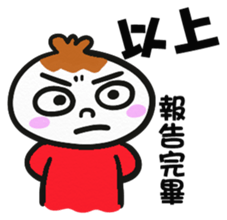